Презентация к уроку по теме: 

«Происхождение растений, Основные этапы развития растительного мира»


Автор презентации: Околодкова Л.А.,
 учитель биологии МОУ СШ № 10,
 г. Ярославль, 2020 г.
В ходе просмотра презентации вы узнаете:
Понятие об эволюции живого мира
Первые обитатели нашей планеты
История развития растительного мира
Выход растений на сушу
Риниофиты, мхи, плауны, хвощи, папоротники, голосеменные, покрытосеменные
Подцарства растений
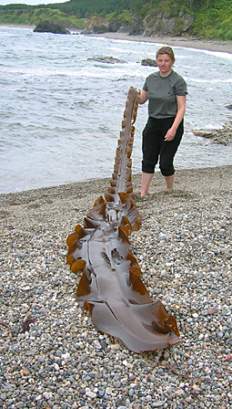 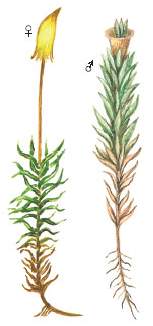 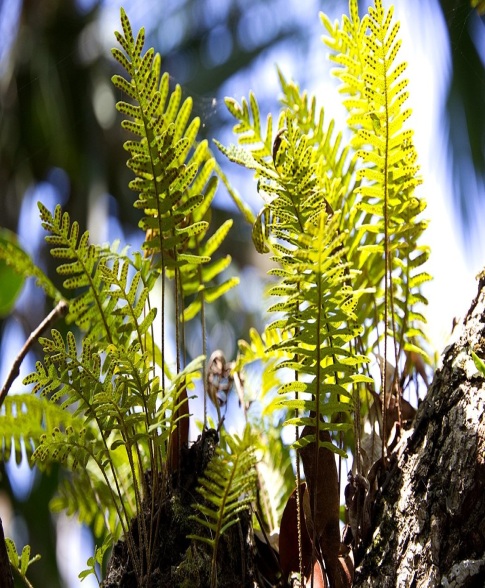 хламидомонада
ламинария
кукушкин лён (зелёный мох)
папоротник
«Четвертый лишний»
 Из названий растений найдите лишнее растение с какими-либо отличительными признакам, дай название каждой группе и назови их отличительный признак.
«Объедини в группы»
Разделите растения на две группы по
[Speaker Notes: по способу питания…
по способу размножения…
по способу обитания (вода – суша)…
сосна – дерево…
по клеточному строению…
по наличию дифференциации тканей и т.д...                                                                                   
7. названия растений стоят в порядке усложнения их строения]
Понятие об эволюции(внимательно рассмотри схему, запомни последовательность происхождения растений)
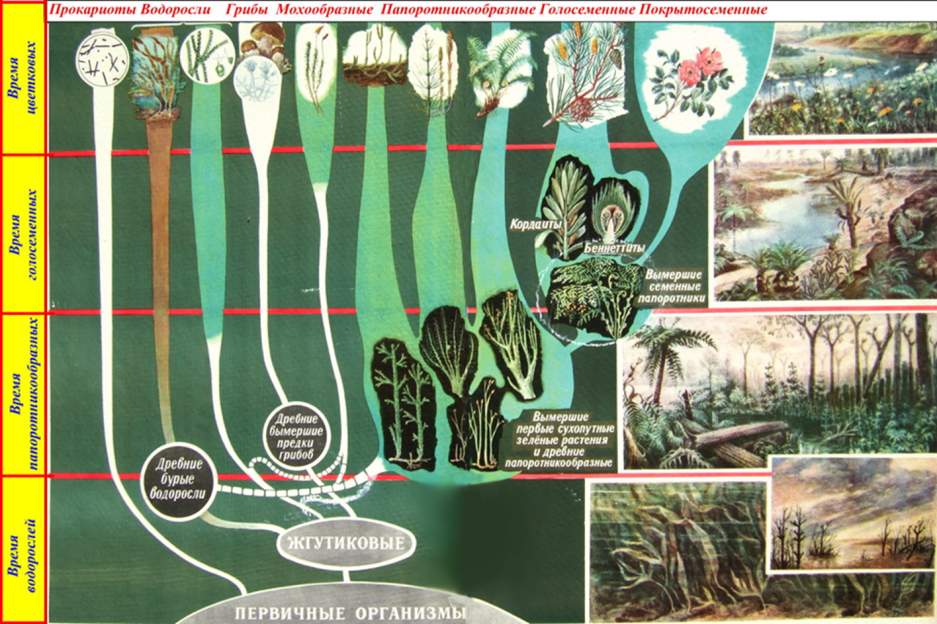 Пользуясь учебником (с. 143), узнайте, что такое ЭВОЛЮЦИЯ?
Эволюция – это процесс исторического развития живого мира
Первые обитатели планеты
Когда появилась жизнь на Земле ?
Где возникли первые живые организмы?
Первыми живыми организмами были?
Более 3,5 млрд. лет назад
В воде
Бактерии, цианобактерии (сине-зелёные водоросли)
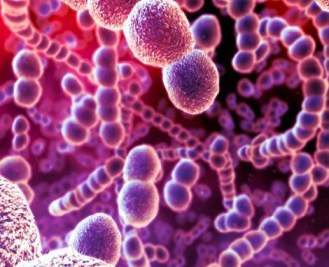 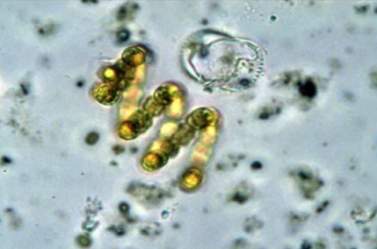 Цианобактерии 
(сине-зелёные водоросли)
Бактерии
Выход растений на сушу
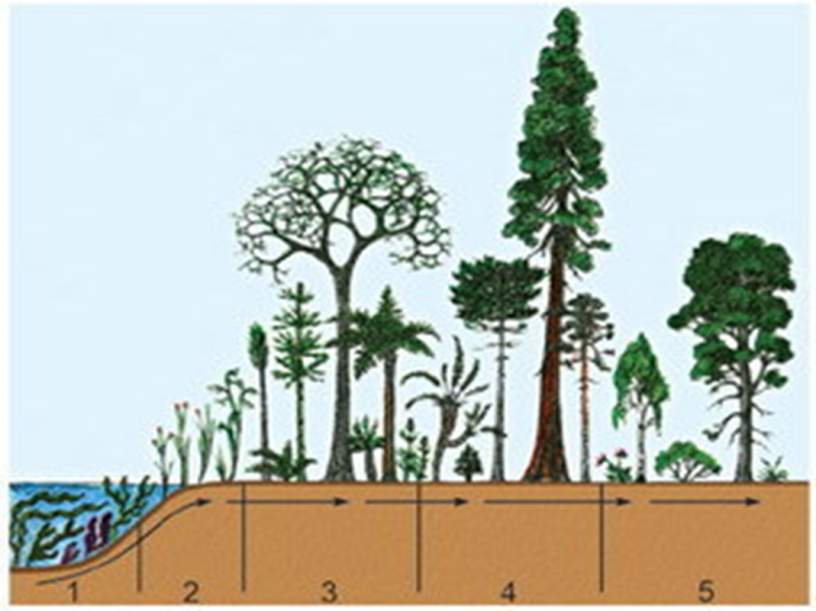 Когда?..
Благодаря какому процессу?..
Почему первой начала обособляться корневая система?....
Около 350-450 млн. лет назад
Фотосинтезу
Основная часть растения оказалась на суше, и организм больше не мог поглощать питательные вещества привычным способом
Развитие растительного мира (от водорослей произошли первые наземные растения – риниофиты или псилофиты, у которых появились покровная, механическая и проводящая ткани))
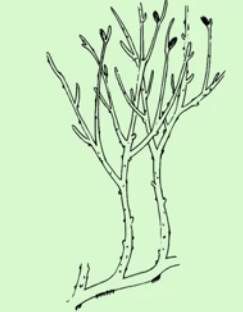 водоросли
риниофиты
Развитие растительного мира(после риниофитов появляются лишайники – симбиотические организмы состоящие из гифов гриба и клеток водоросли, а затем мхи – первые высшие споровые растения).
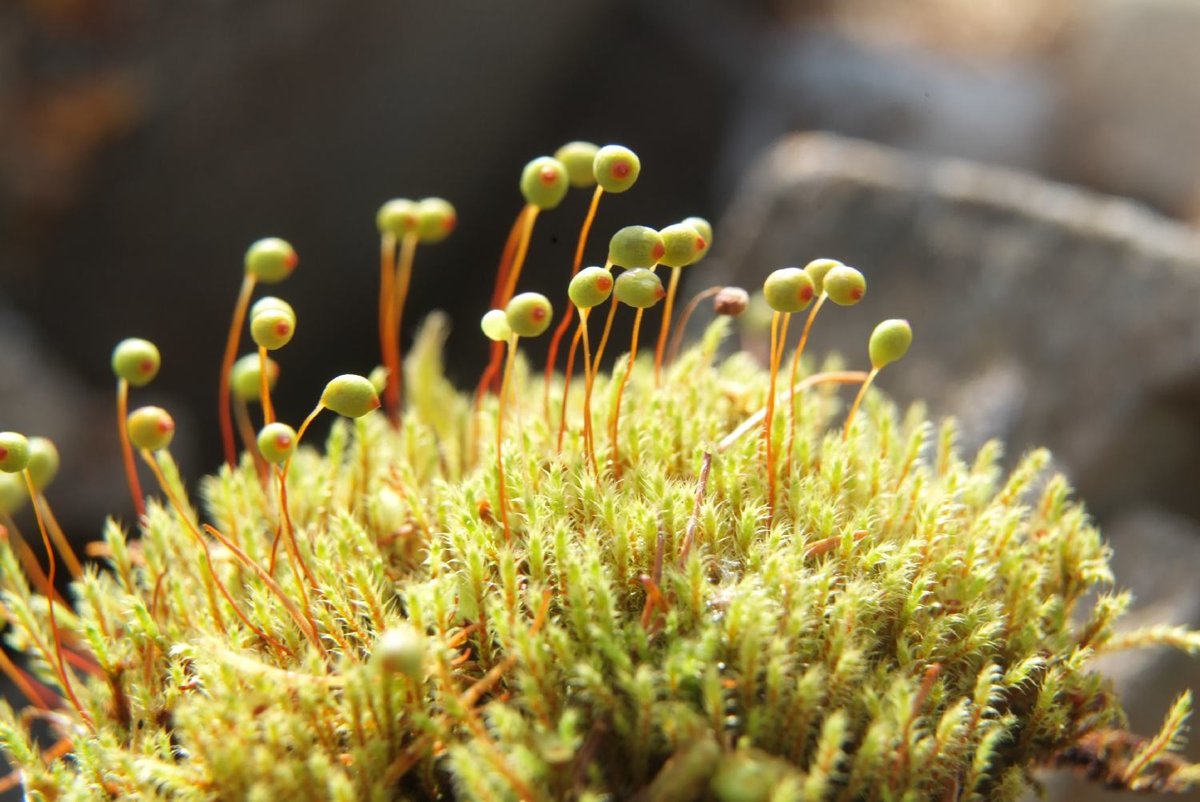 лишайники
мхи
Развитие растительного мира(появление папоротниковидных: папоротников, хвощей и плаунов, у которых впервые появляется корень)
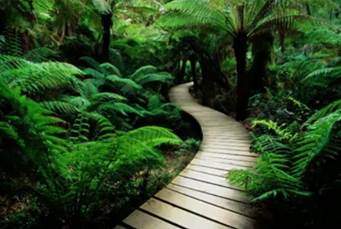 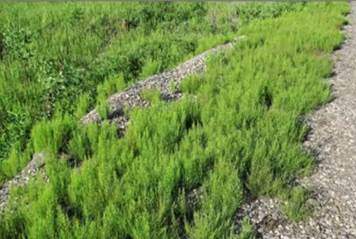 папоротники
хвощи
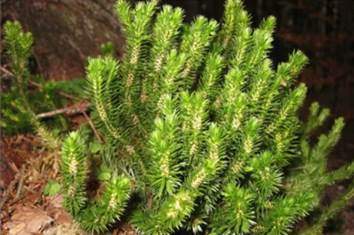 Папоротникообразные размножаются спорами, хорошо приспосабливаются к окружающей среде, разнообразны, при размножении зависят от воды
плауны
Развитие растительного мира(на смену споровым растениям приходят семенные)
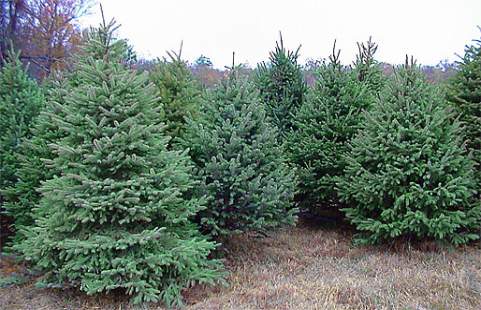 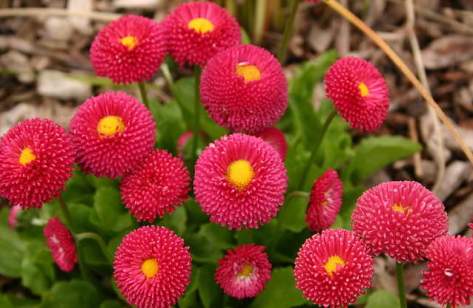 голосеменные
покрытосеменные
Семенные растения размножаются с помощью семян, которые имеют значительные преимущества над спорами, размножение с помощью семян не зависит от воды.
Эволюция растительного мира(задание для выполнения)
Подпишите растения указанные на схеме: 1…., 2….., 3….., 4……,5…….
Проверим, что запомнили?
1. Выберите правильное определение Эволюция – это:
 A. Историческое развитие живой природы Б. Выведение новых сортов растений B. Изменение климата Г. Сезонные изменения в жизни растений
2. Выберите правильный ответ
Первые живые организмы появились:
 A. В воде  Б. В воздухе  B. На суше 
 Г. В почве
Проверим, что запомнили?
3. Выберите правильный ответ
Первыми освоили сушу:
 A. Мхи 
 Б. Многоклеточные водоросли B. Риниофиты
 Г. Папоротники
4. Выберите правильный ответ
Покрытосеменные процветают на Земле, потому что:
 A. Имеют споры
 Б. Имеют семена, защищенные плодом  B. Могут жить на суше
 Г. Имеют корневище с запасом питательных веществ
Проверим, что запомнили?
5. Выберите правильный ответ
У голосеменных впервые появляются:
 A. Проводящая ткань
 Б. Фотосинтез B. Семя
 Г. Лист 
6. Определите по рисунку название растения
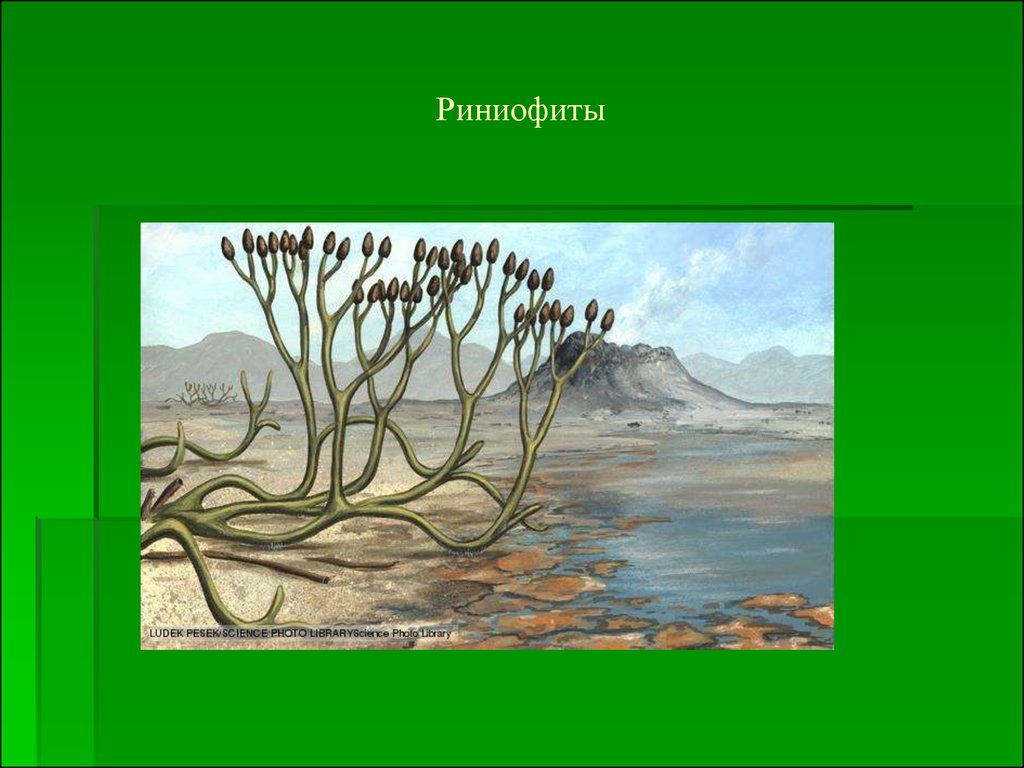 7. Заполните таблицу (по приведенному образцу)
Отчет по проделанной работе
Выполните задания указанные на слайдах: 3, 11, 12,13, 14, 15.